Power BI + R Visuals
 Made Easy for Medical Cross Review
覃晓津 Celine Qin
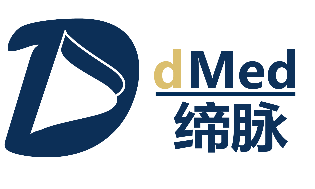 缔结创新之脉，助力成功之道
Increase the probability of your products’ success
.
Page 1
How do you usually cross check your clinical trial data?
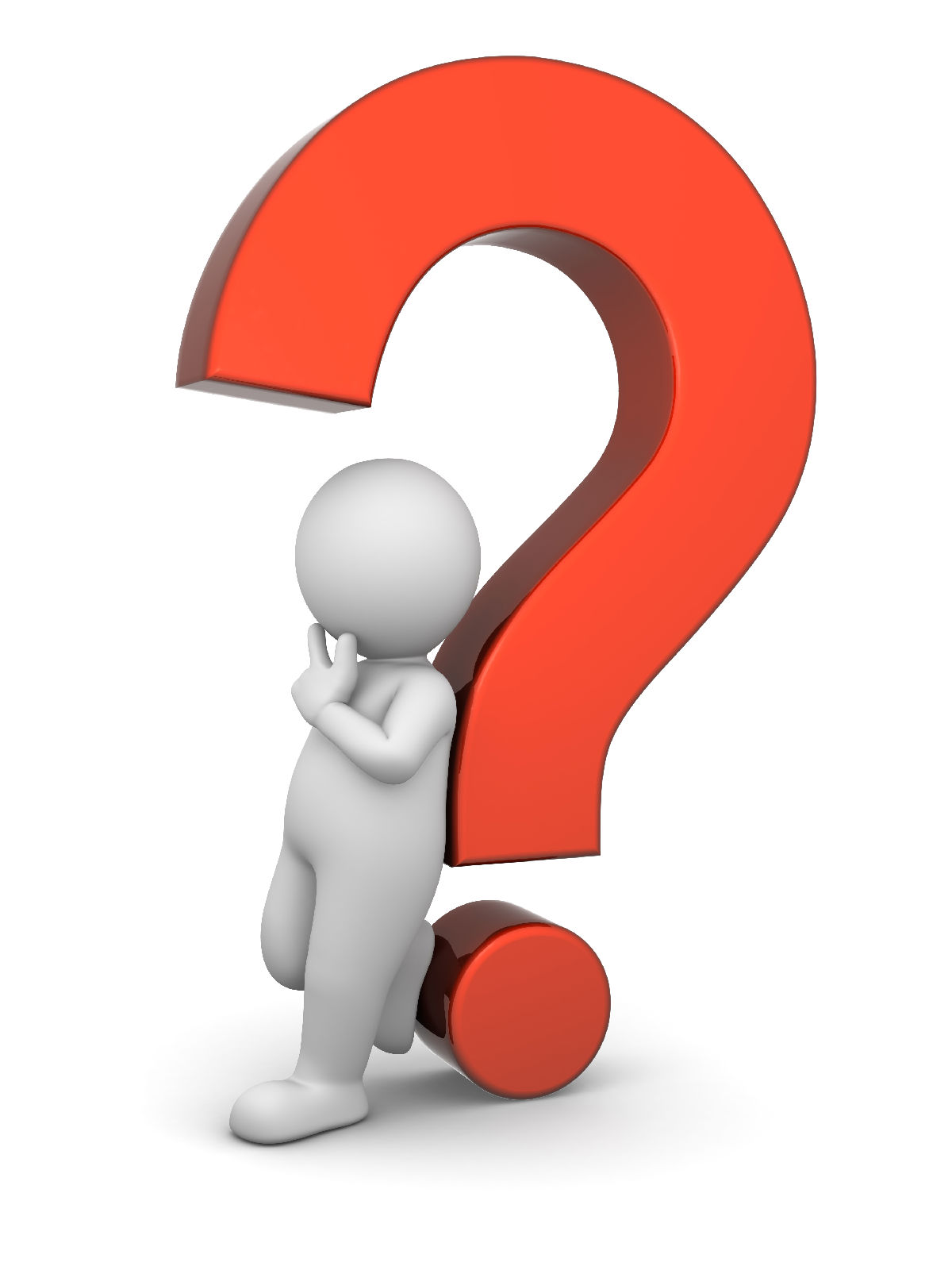 Whether cross review costs you a lot of energy and time?
Page 2
.
Page 3
Agenda
Page 4
Background
Page 5
Medical Cross Review
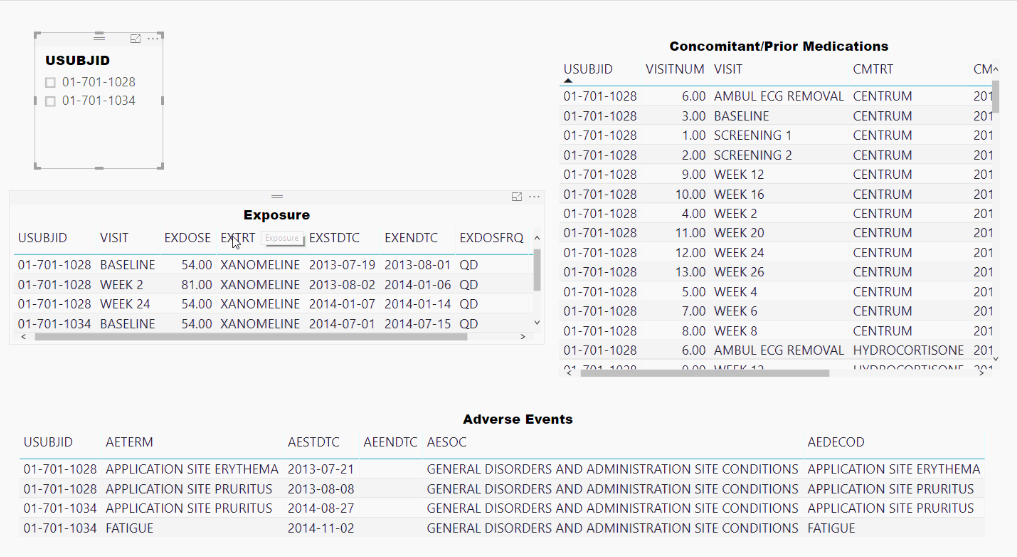 Page 6
Medical Cross Review
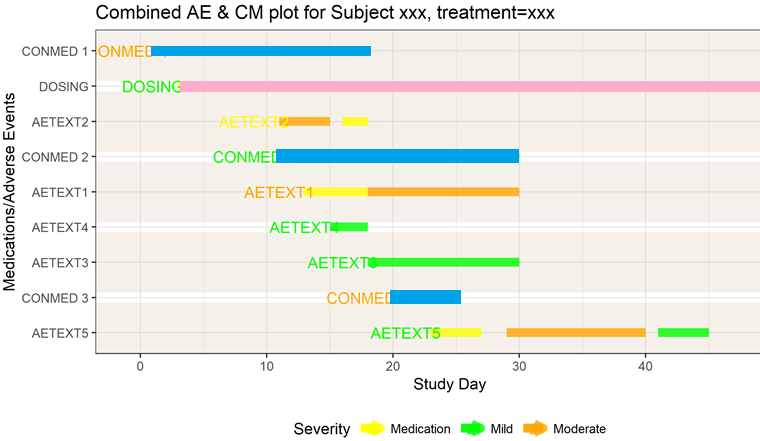 Page 7
Tools for Data Review
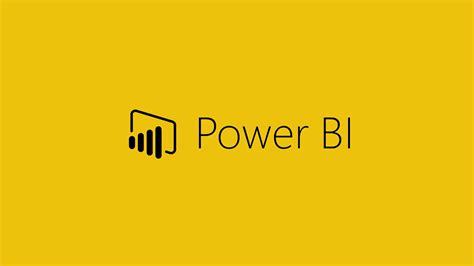 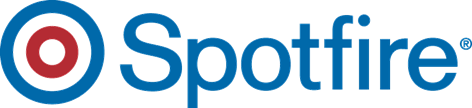 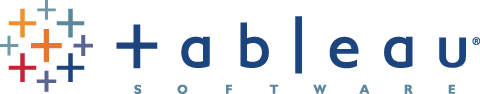 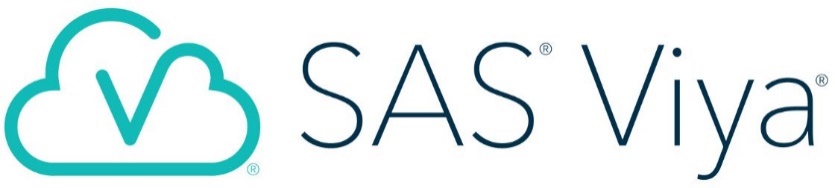 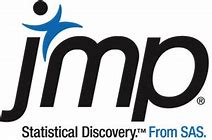 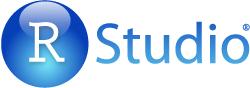 Page 8
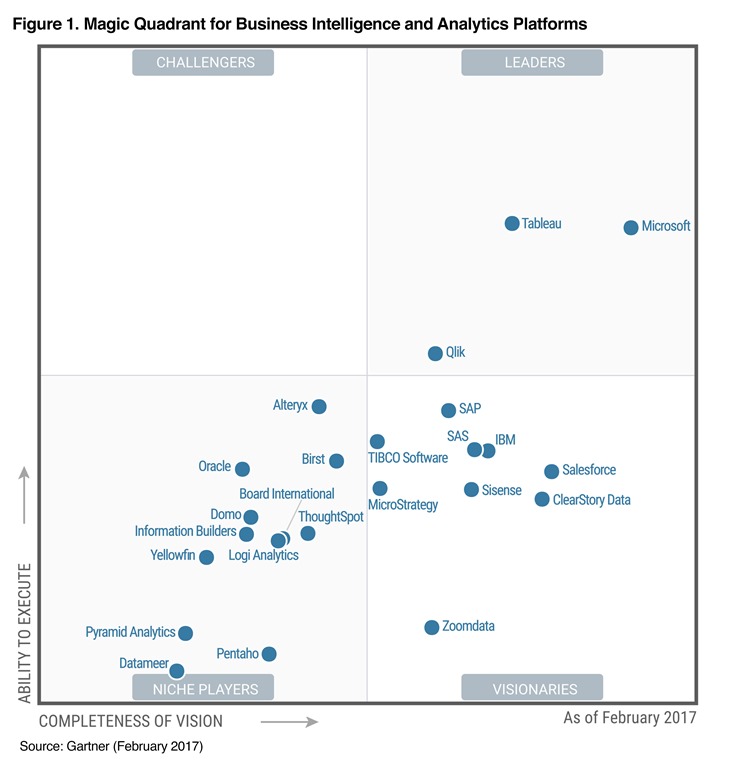 Page 9
Power BI
A Windows desktop application called Power BI Desktop
An online SaaS (Software as a Service) called the Power BI service
Power BI mobile apps for Windows, iOS, and Android devices
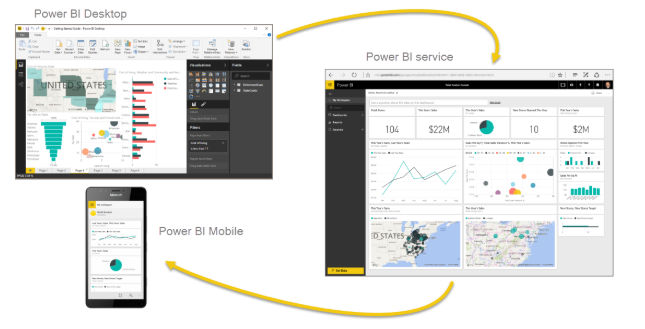 Page 10
Page 10
Advantages of Power BI
Easy to use
Data analysis
Data visualization
Low costs 
Power BI provides multiple touch points for R*
Allows R scripts as data sources
Data transformations as part of Power Query steps
R visualizations
* R is a free software environment for statistical computing and graphics
Page 11
How to use Power BI
Page 12
Power BI Work Flow
Page 13
Get Data
2
Files
Excel/text/csv/xml/JSON/SharePoint folder

Database
SQL Server database/Access Database/Oracle database/…

Azure
Azure SQL database/…

Online Services
Power BI service/ SharePoint Online List/Google Analytics/Adobe Analytics/…

Other 
R script/ODBC/HDFS/…
Page 14
Page 14
Power BI+ R Scripts
WHY R?
R scripts to read SAS datasets, do data wrangling
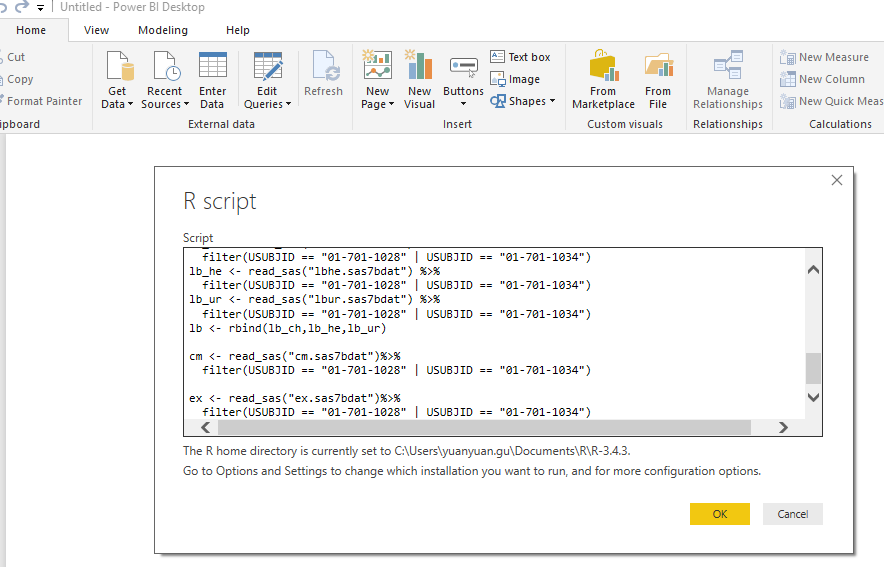 Page 15
Set Relationship
2
Types of relationship (Cardinality)
One to One(1:1)
One to Many(1:*)
Many to One(*:1)

Cross filter direction
Single
Both
Page 16
Visualization
3
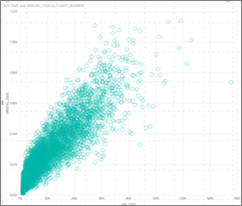 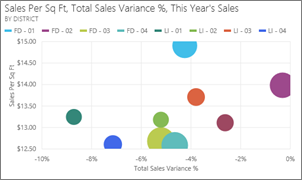 Visualizations available in Power BI

Built-in
Table
Treemap
Chart
Pie chart
Scatter and Bubble chart
Scatter-high density

R powered visuals

Custom visuals
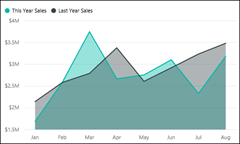 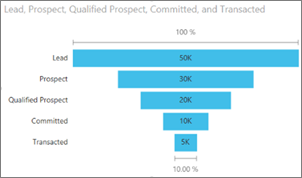 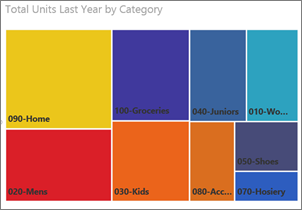 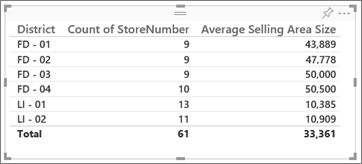 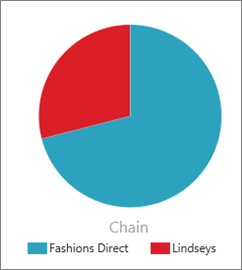 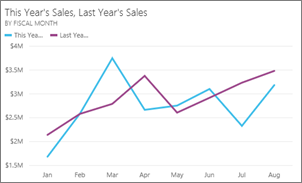 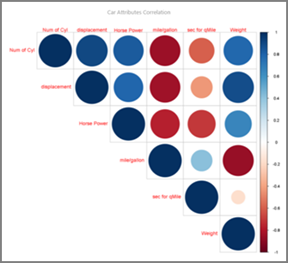 Page 17
.
Page 18
Demo
Power BI+R cross review 
on safety datasets: DM, AE, CM, EX and LB
Page 19
Page 20
Share Report
Publish your reports to the Service, to the cloud and then you can share it with others
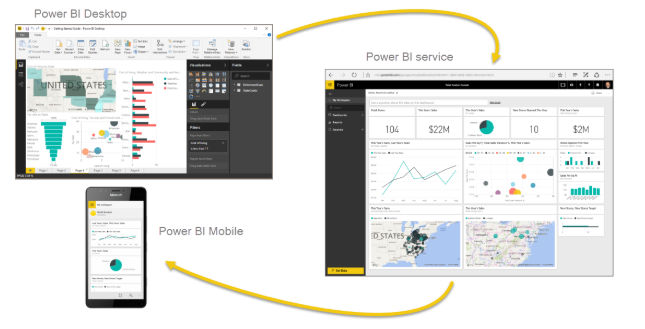 Page 21
Power BI for Medical Cross Review
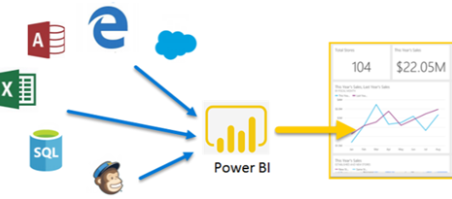 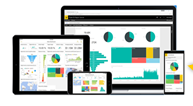 Report Creation
Connect to clinical data and create listings and visuals using Power BI Desktop
Publish those reports to the Power BI service
Report Review
Review data and visuals on Power BI service to make medical decisions
Page 22
Reference
https://docs.microsoft.com/zh-cn/power-bi
https://docs.microsoft.com/en-us/power-bi
https://www.r-project.org
.
Page 23